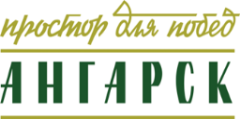 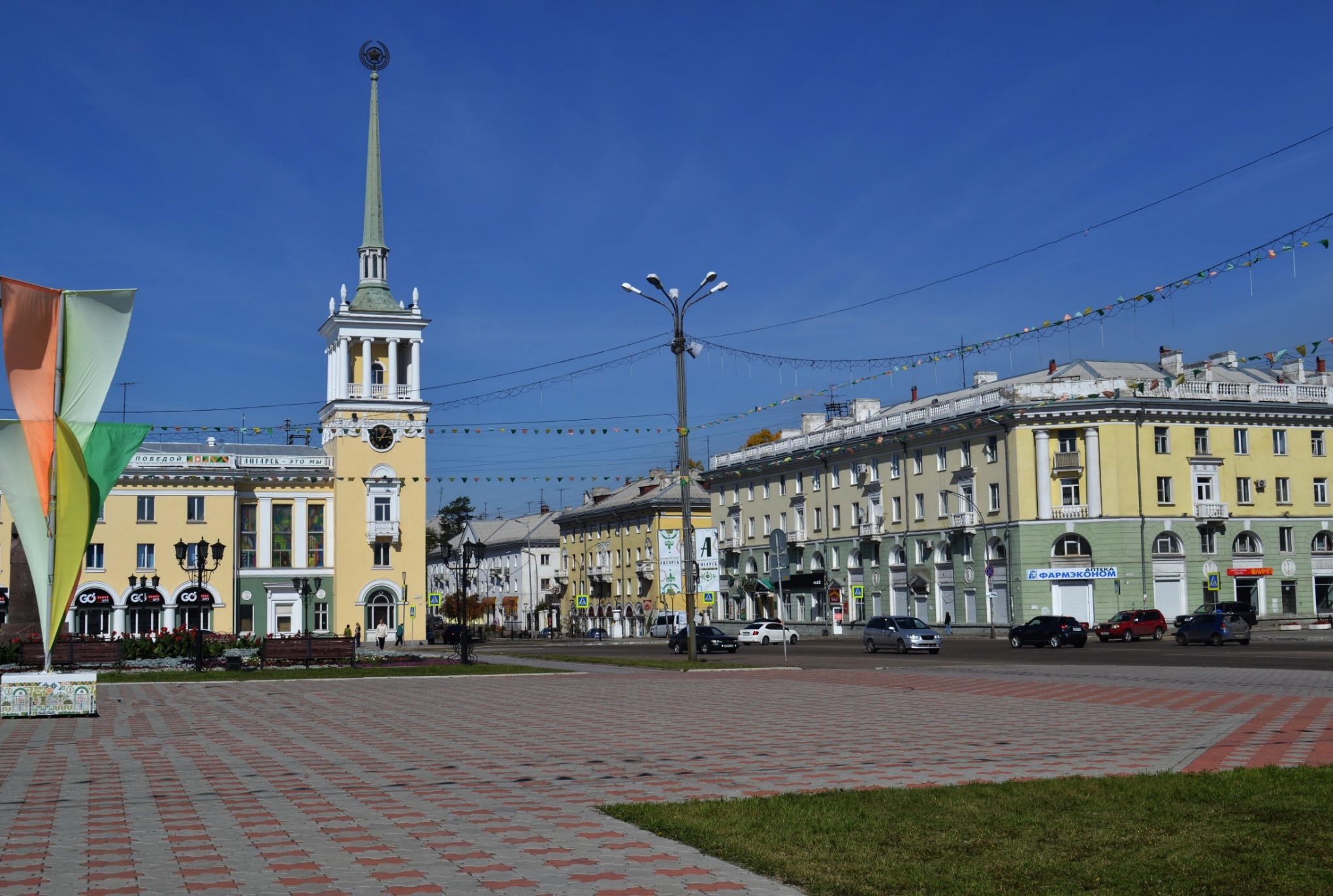 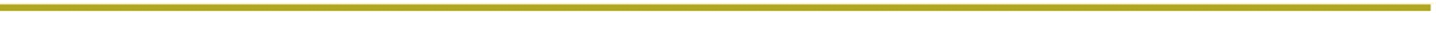 «Дружные соседи – дружный город»!












Конкурс лучших муниципальных практик и инициатив социально-экономического
 развития на территориях присутствия Госкорпорации «Росатом»
Ангарский городской округ 
2019
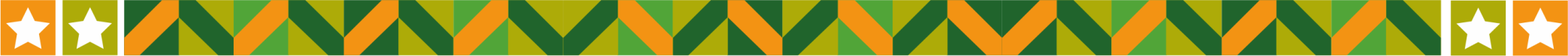 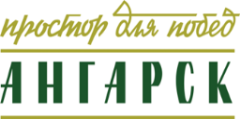 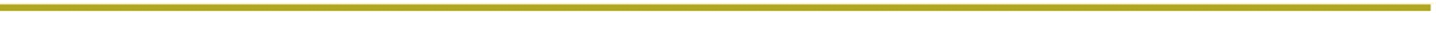 «Дружные соседи – дружный город»!
 Проект включает в себя ряд конкурсов, акций и мероприятий, направленных на развитие добрососедских отношений, позволяет вовлекать жителей в процессы благоустройства территории проживания, проведение культурно-массовых мероприятий, жители не просто зрители – они активные участники всех процессов, происходящих на территории.













Во время мероприятий выстраиваются добрососедские отношения, формируются традиции, происходит обмен опытом, оперативно решаются многие вопросы, снимается социальная напряженность.
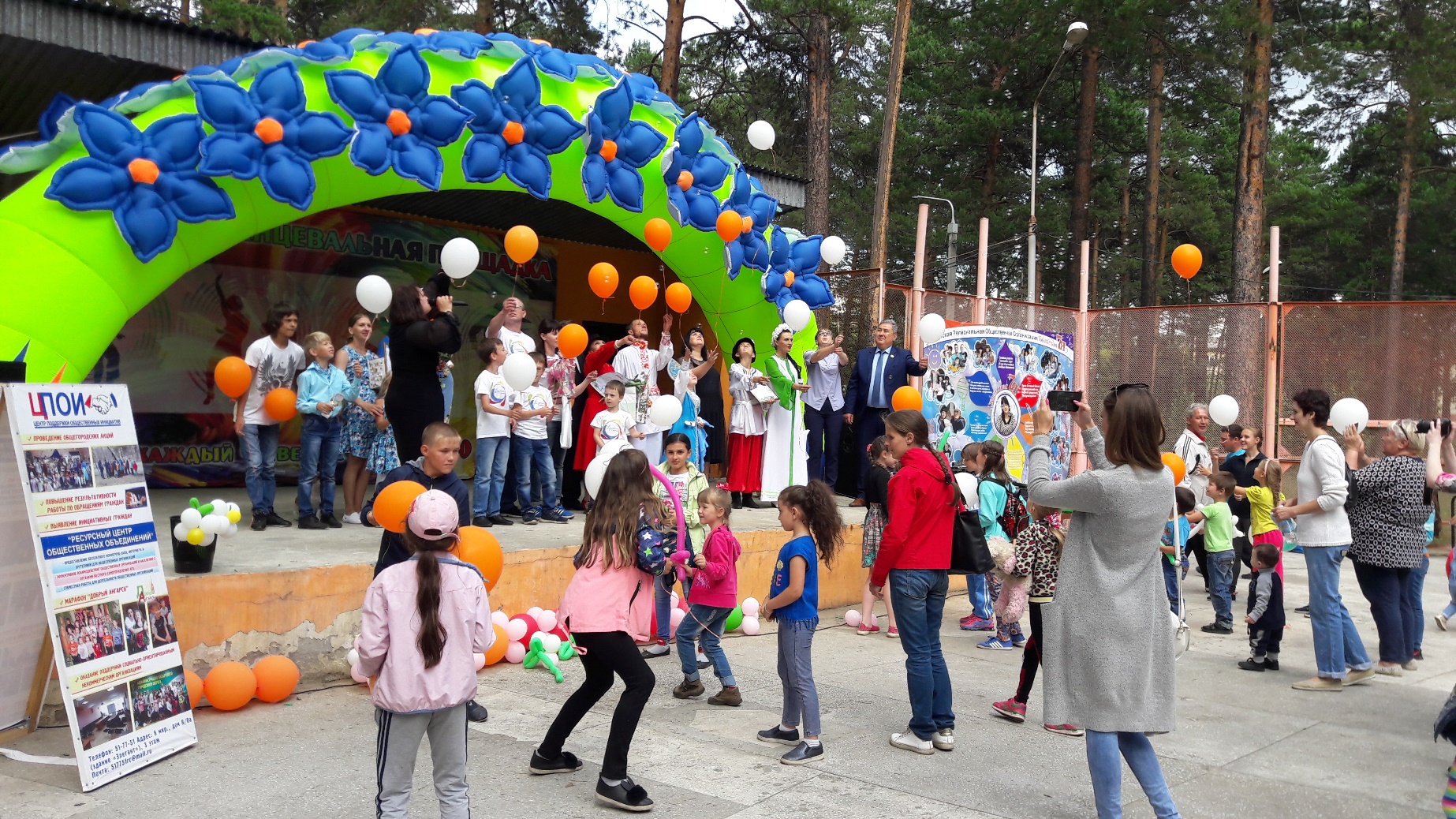 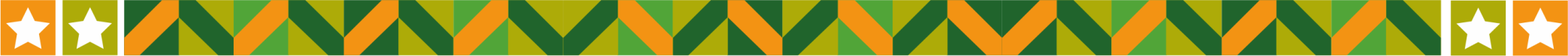 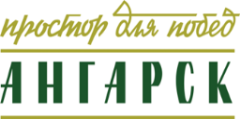 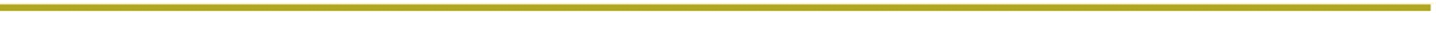 ЦЕЛИ И ЗАДАЧИ ПРАКТИКИ «Дружные соседи – дружный город»
ЦЕЛЬ: Обеспечить качественно новый этап в социальном движении, который предполагает высокий уровень инновационного развития территорий, на которых осуществляется муниципальная практика, реализация человеческого потенциала, на наиболее эффективное применение знаний и умений людей для постоянного улучшения социальных технологий и социальных результатов.
ЗАДАЧИ:
1. Развитие добрососедских отношений среди жителей многоквартирных домов, формирование традиций, обмен опытом среди жителей.
2.Активное вовлечение жителей в процессы по благоустройству,  проектной деятельности, направленной на развитие территории.
3.Привлечение жителей города к соблюдению санитарных норм и бережному отношению к своей территории.
4.Выстраивание совместной работы жителей по улучшению качества проживания на своей территории, привлечение молодого поколения к общественно полезному делу.
5.Стимулирование активных жителей в их деятельности, поиск новых лидеров территории.
6.Развитие между территориями округа здоровой конкуренции в направлениях по благоустройству и дворовых мероприятиях.
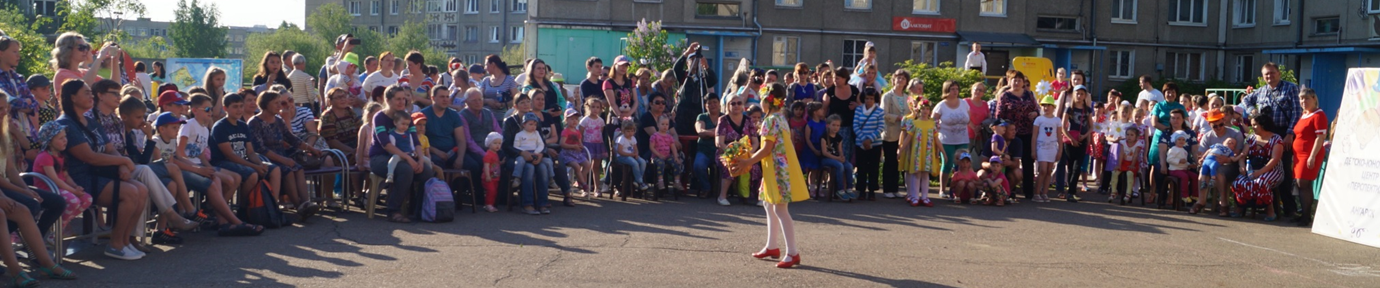 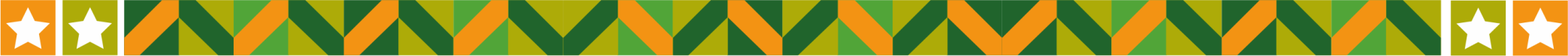 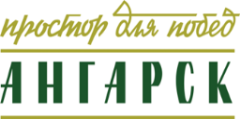 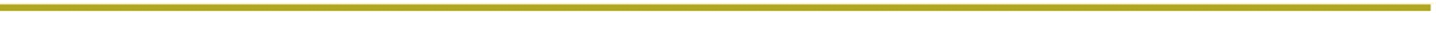 Конкурсы, в рамках практики:
КОНКУРС «ЛУЧШИЙ СОВЕТ МКД»
Задачами конкурса являются:
1) Поддержание инициативы активных жителей 
многоквартирных домов Ангарского городского округа 
по принятию совместных решений и усилий для решения 
вопросов комфортного проживания в своих домах.
2) Распространение позитивного опыта бережного, 
ответственного и инициативного подхода жителей 
многоквартирных домов Ангарского городского округа 
направленного на сохранение и улучшение благоустройства 
придомовых территорий, подъездов и другого общего 
имущества многоквартирных домов. 
Конкурс проводится по трем номинациям:
1) За лучшее взаимодействие с управляющей компанией;
2) Лучший председатель совета многоквартирного дома;
3) Лучший инициативный двор.
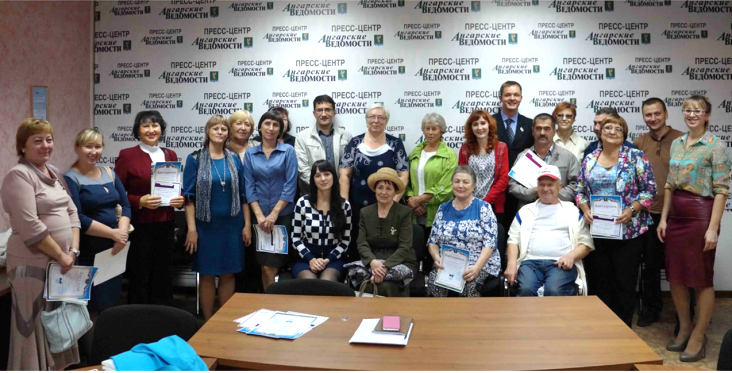 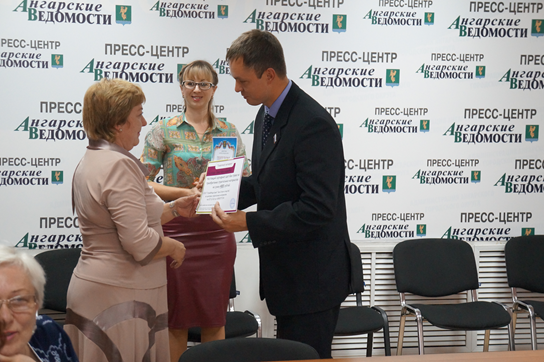 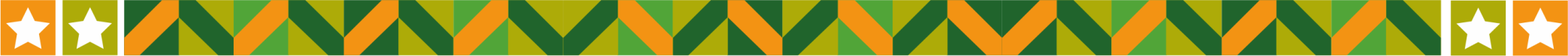 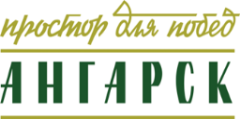 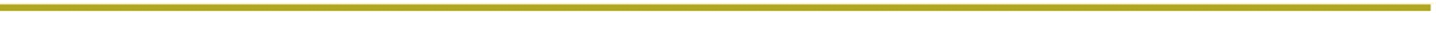 КОНКУРС «ДОМ, В КОТОРОМ Я ЖИВУ»
Задачами конкурса являются: 
1) Поддержка инициатив активных жителей АГО 
по принятию совместных усилий для решения вопросов 
комфортного проживания в своем городе и в своих домах,
по улучшению и сохранению внешнего вида своего двора и дома.
2) Стимулирование инициативы и самостоятельности 
населения по благоустройству придомовых территорий, 
домов, подъездов, иного общего имущества в летнее время года. 
Конкурс проводится по 7 номинациям:
1) «Лучшая коллективная работа»
2) «Личный вклад в благоустройство»
3) «Дизайн»
4) «Дебют»
5) «Лучший подъезд»
6) «Лучший балкон, лоджия»
7) «Лучший палисадник частного двора»
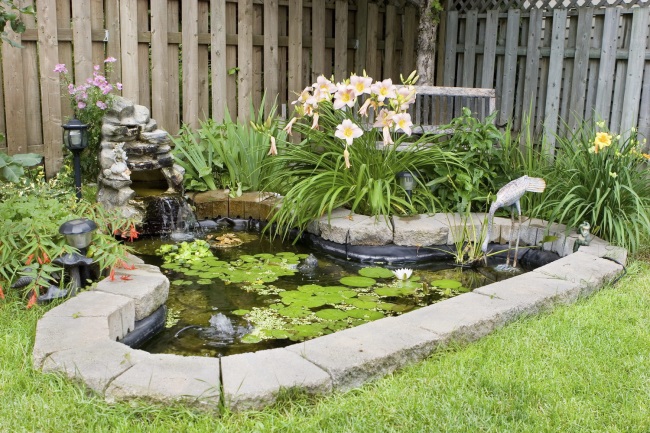 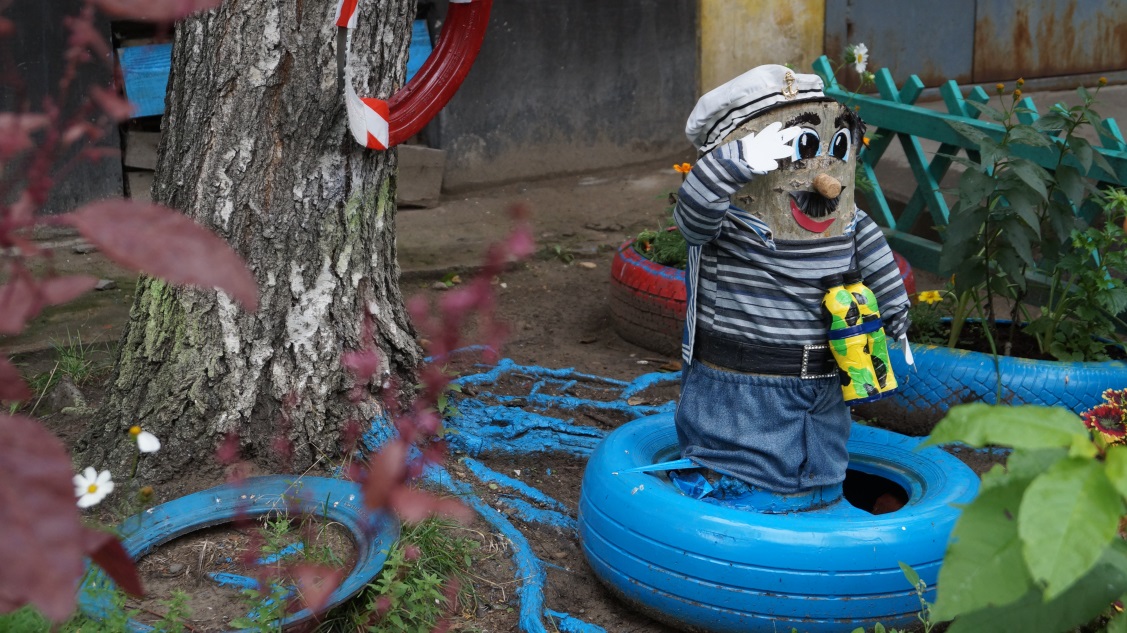 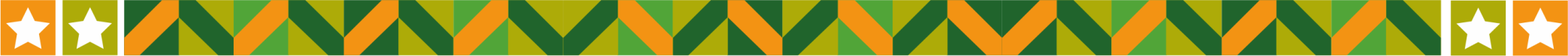 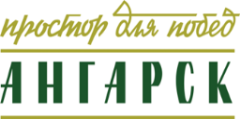 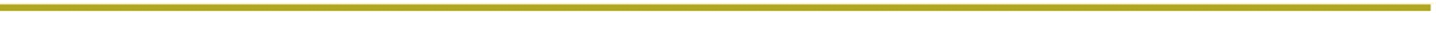 АКЦИЯ «ЦВЕТНОЙ ДВОРИК»

Цветной дворик - акция направлена на 
благоустройство придомовой территории путем 
содержания малых архитектурных форм в 
надлежащем виде силами жителей. 
Выстраивается совместная работа жителей по 
улучшению благоустройства своей территории, 
привлечение молодого поколения к общественно 
полезному делу.
АКЦИЯ «ЧИСТЫЙ ДВОРИК»

Чистый дворик – акция направлена на санитарную  
очистку придомовой и общегородской территории 
Ангарского городского округа. 
Привлечение жителей города к соблюдению 
санитарных норм и бережному отношению к
своей территории.
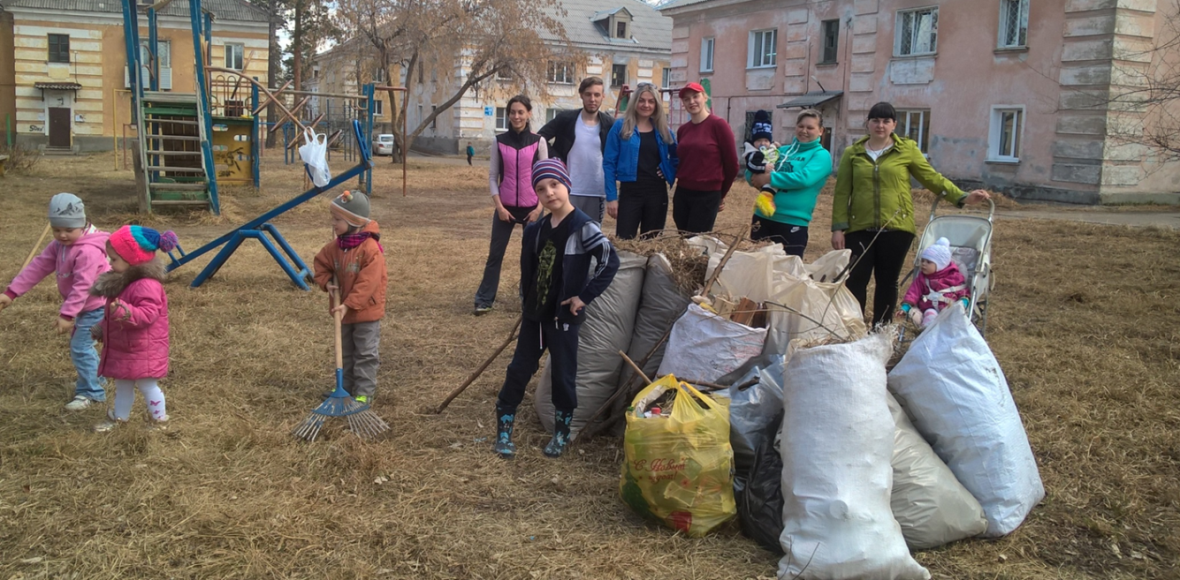 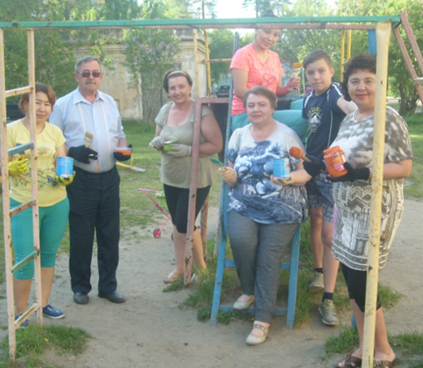 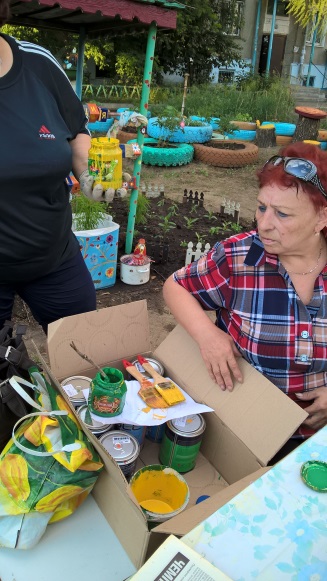 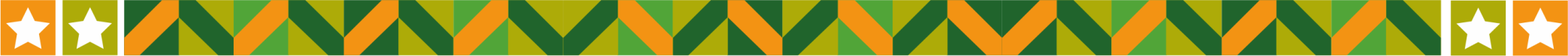 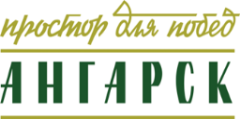 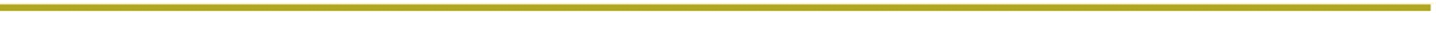 ДВОРОВЫЕ МЕРОПРИЯТИЯ

Дворовые мероприятия позволяют стимулировать 
жителей в благоустройстве территории, проводятся 
на территориях победителей конкурсов, во время 
мероприятий выстраиваются добрососедские 
отношения, формируются традиции, происходит 
обмен опытом.
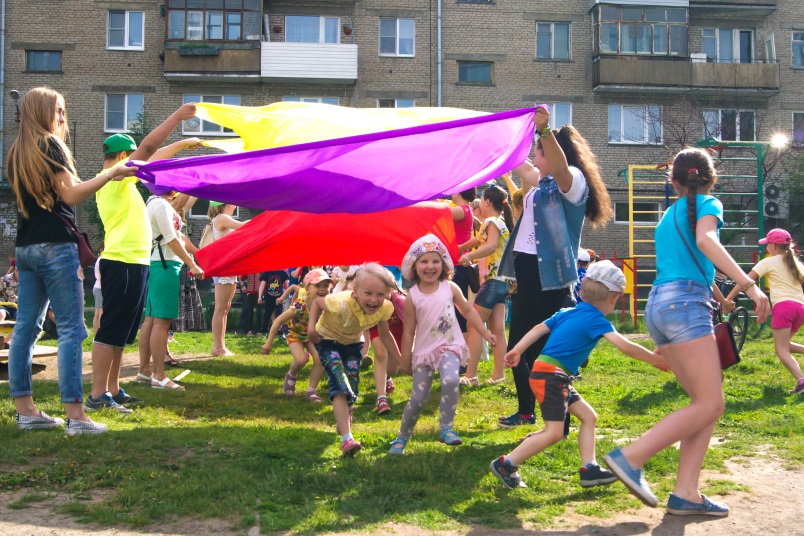 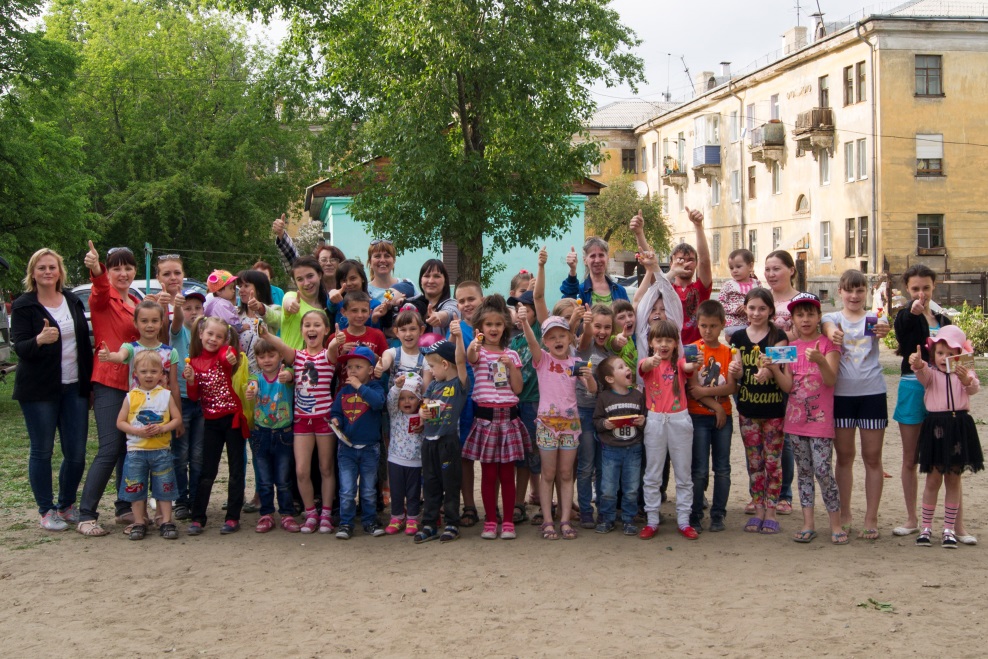 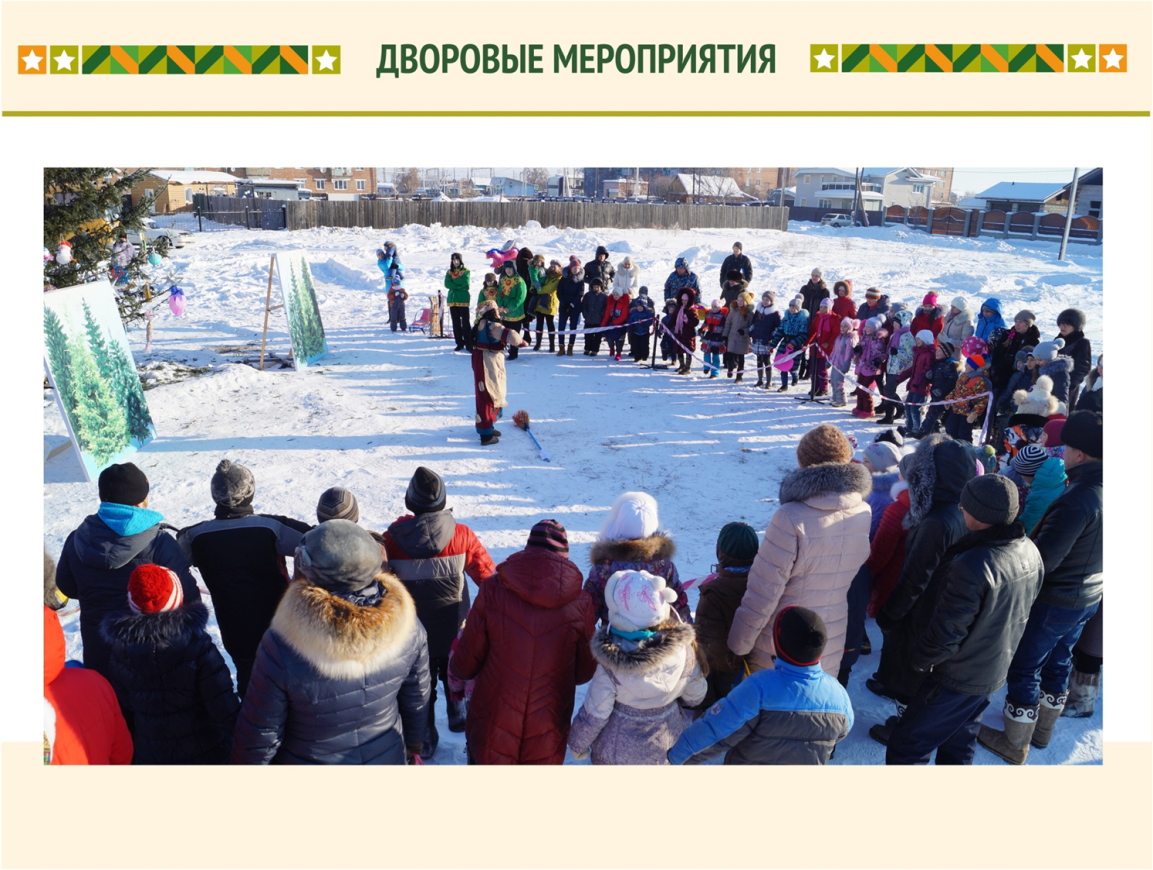 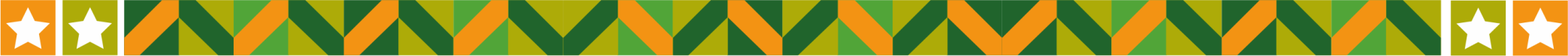 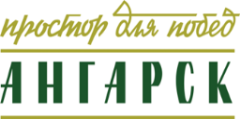 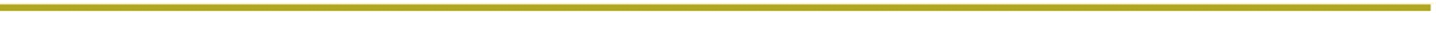 Результаты реализации практики
Увеличение количества жителей, принимающих участие в мероприятиях в 3 раза (79781 чел.);
Благоустройство 48 дворовых территорий (общая площадь 411 871 кв. м.);
Установлено 20 спортивных и 28 детских – игровых площадок;
Увеличение занимающихся физкультурой и спортом до 29 % жителей. В возрасте от 3 до 18 лет – до 56 %.
Высажено более 2000 деревьев и кустарников.
Создание территориальных общественных самоуправлений (8 ТОСов), объединяющих около 9 тыс. человек (4% населения АГО).
Реализовано 320 проектов по благоустройству территорий и мест отдыха.
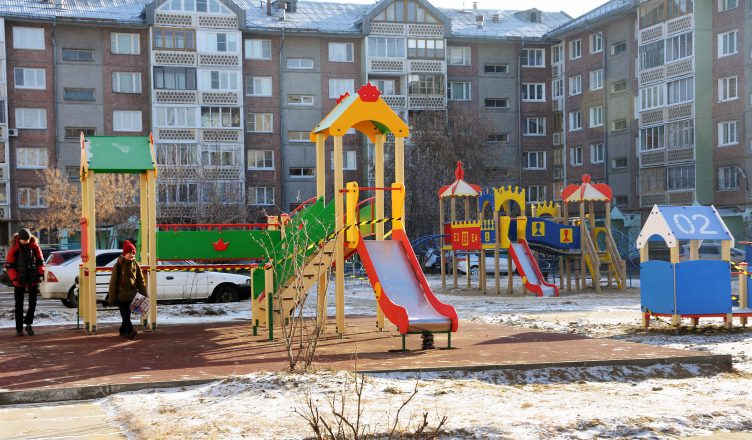 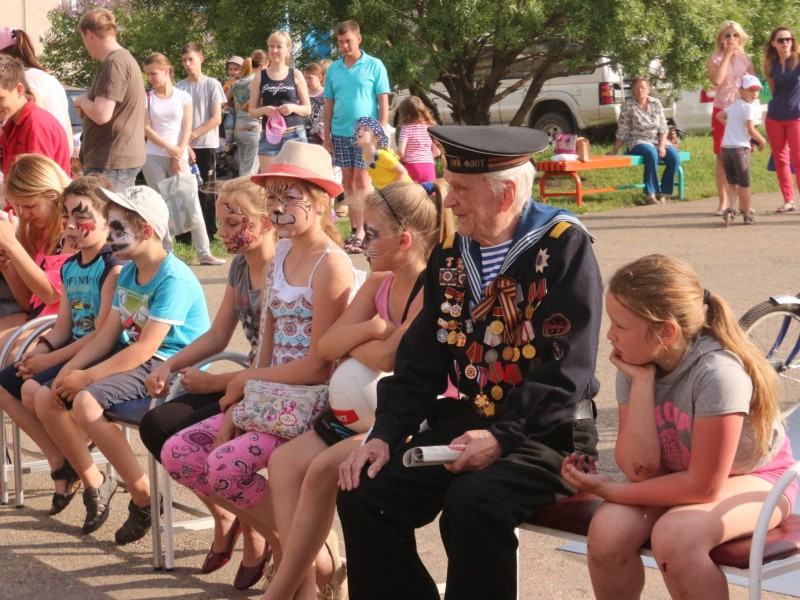 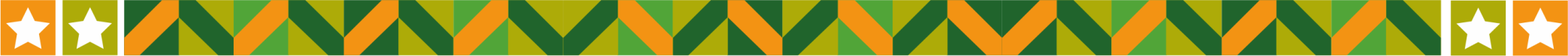 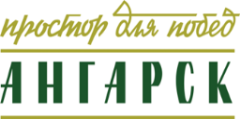 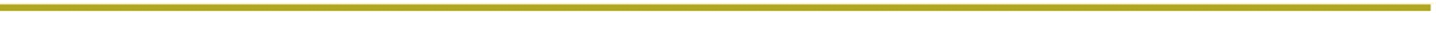 ПЕРСПЕКТИВЫ РАЗВИТИЯ ПРАКТИКИ

       Вовлечение большего количества жителей в процессы благоустройства территории проживания,  проведение культурно-массовых мероприятий, преобразование в Территориальные общественные самоуправления (ТОСы ).
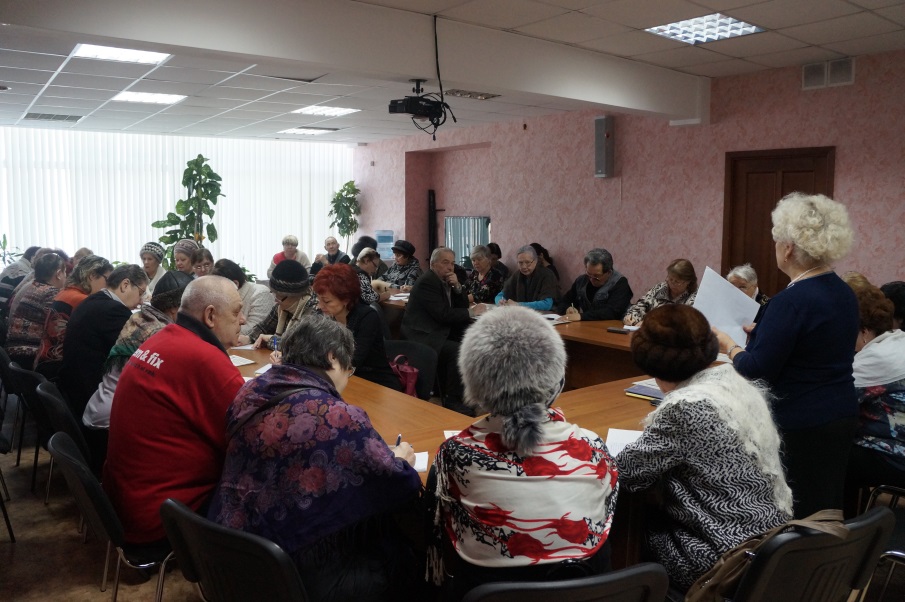 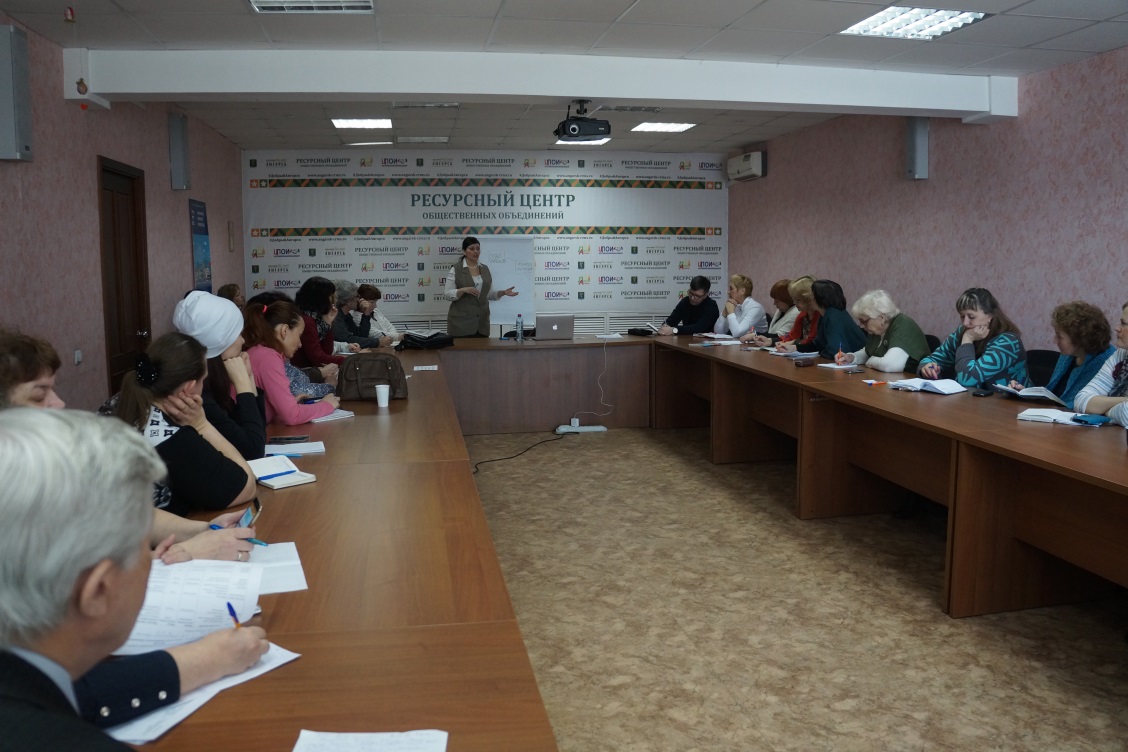 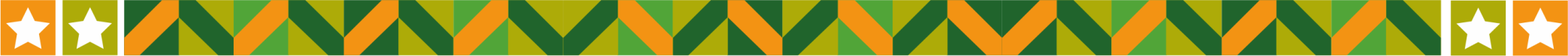 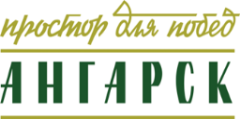 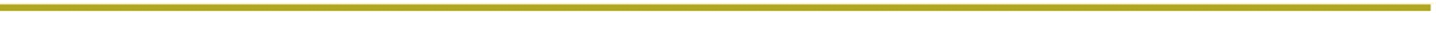 ЛИДЕРЫ ПРАКТИКИ
Черепанова Надежда Викторовна – директор муниципального казенного учреждения Ангарского городского округа «Центр поддержки общественных инициатив»
Шерстнева Татьяна Александровна, начальник отдела по связям с общественностью администрации АГО
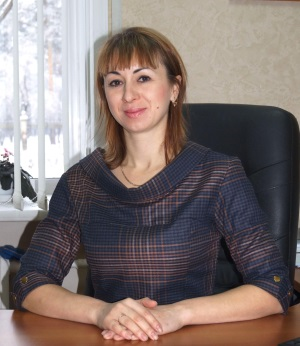 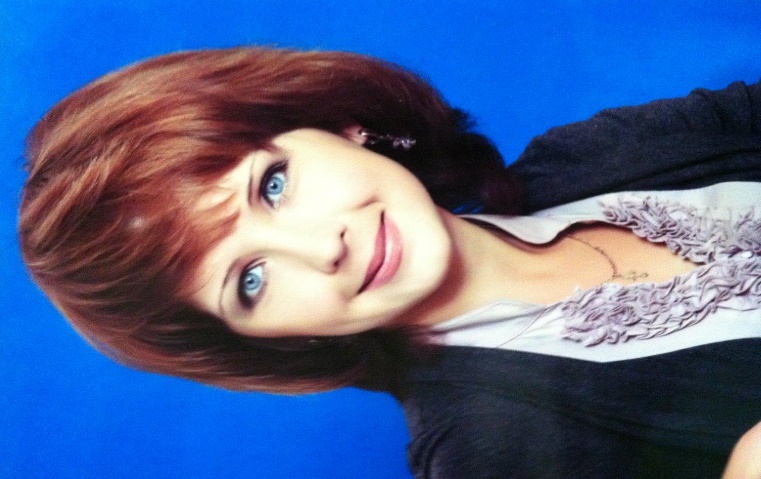 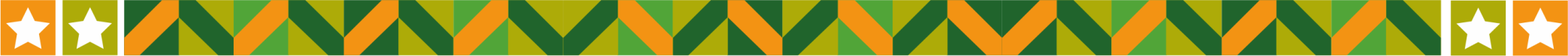